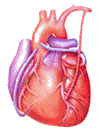 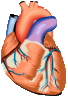 Cardiovascular BlockPhysiologyShock
Intended learning outcomes (ILOs)
After reviewing the PowerPoint presentation and the associated learning resources, the student should be able to:
Define shock and state the pathophysiological classification of shock.
Describe the pathways leading to shock and decreased tissue perfusion. 
Discuss the stages of a hypovolemic shock.
Explain how stage III hypovolemic shock might result in major organs failure.
Discuss the different compensatory mechanisms during a hypovolemic shock.
Describe the positive feedback mechanisms in the irreversible stage of a hypovolemic shock.
Learning Resources
Guyton and Hall, Textbook of Medical Physiology; 12th Edition, Unit IV- Chapters 22 and 24.

Linda Costanzo, Physiology, 5th Edition; Chapter 4.

Ganong’s Review of Medical Physiology; 25th Edition; Section V; Chapter 30.
Definition of shock
Shock may be defined as a pathophysiological state in which there is widespread, serious reduction of tissue perfusion, which if prolonged, leads to generalized impairment of cellular function.


 Reduction of tissue perfusion  decreased availability of oxygen and nutrients  cellular hypoxia and energy deficit  generalized impairment of cellular function  cell death  organ failure  whole body failure  death.
Pathways leading to decreased tissue perfusion and shock
Decreased tissue perfusion can result from hemorrhage / hypovolemic, cardiac failure, or neurologic injury. 
Decreased tissue perfusion and cellular injury can then result in immune and inflammatory responses. 
Alternatively, elaboration of microbial products during infection or release of endogenous cellular products from tissue injury → cellular activation → influences tissue perfusion and the development of shock.
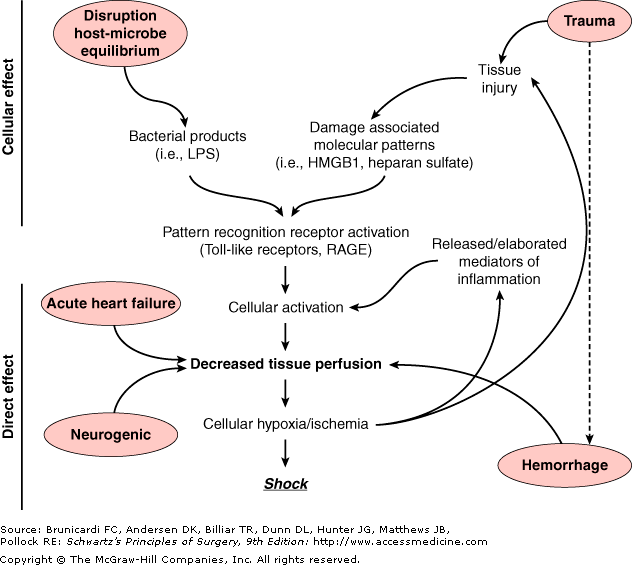 endogenous cellular products from tissue injury
Endotoxins
Activation of receptors
What drives the blood
along the blood vessels
after it has left the heart?
Systemic hypotension
NORMAL BP: 120/80
 LOW BP < 90/60

 Arterial pressure = cardiac output x systemic vascular resistance

 Reduction in either component (cardiac output or vascular resistance) without a compensatory elevation of the other will result in hypotension.
DIASTOLE
80 mmHg
120 mmHg
Diastolic BP
Systolic BP
SYSTOLE
Mean systemic arterial BP ~ 93 mmHg
Causes and classification of shock
Stages of shock - General
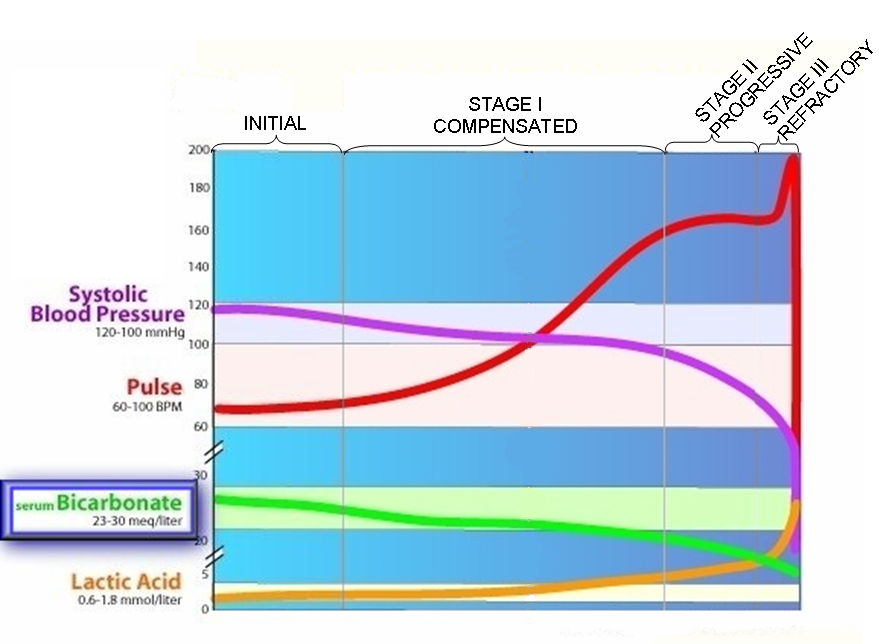 Stages of hypovolemic shock
Stages of hypovolemic shock
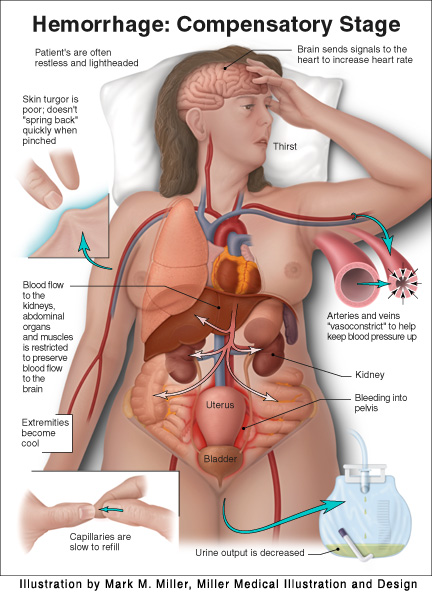 Stages of hypovolemic shock
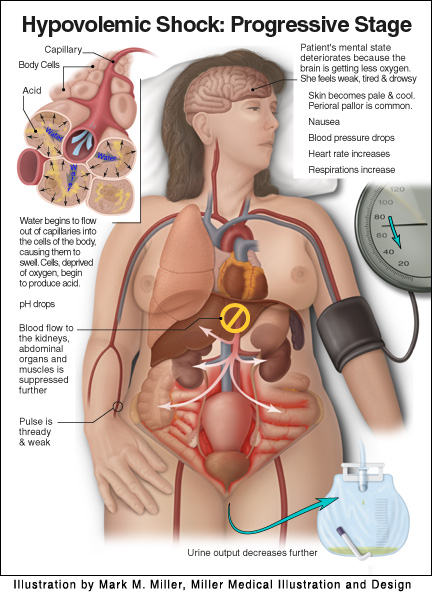 Stages of hypovolemic shock
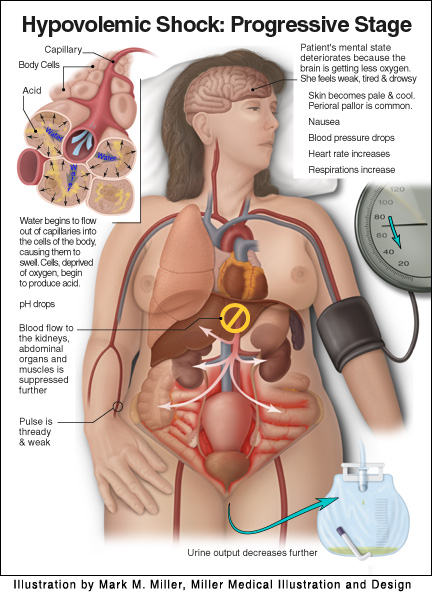 Stages of hypovolemic shock
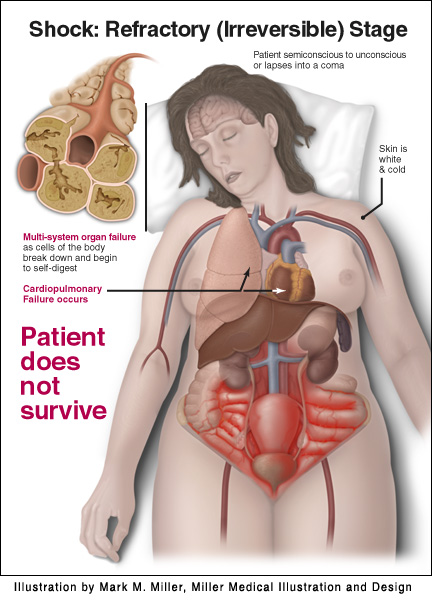 Stages of hypovolemic shock
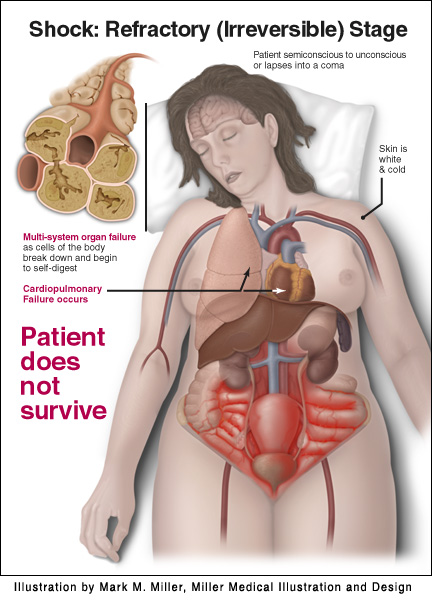 Compensatory mechanisms during hypovolemic shock
Cardiovascular.

 Respiratory.

 Endocrine.

 Renal.

 Others.
Cardiovascular and respiratory compensatory mechanisms during hypovolemic shock
These compensatory reactions are rapid and act within seconds to minutes
Compensatory mechanisms during hypovolemic shock
I. Arterial baroreceptor reflex
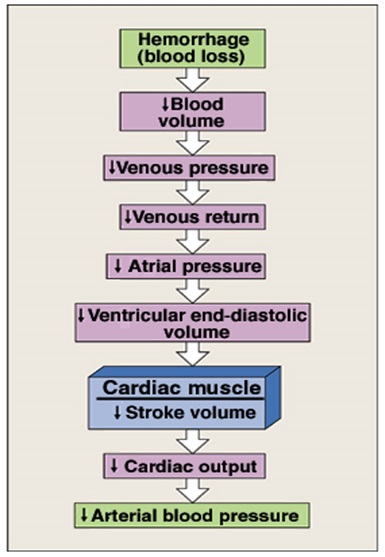 Reduction in arterial MAP during hemorrhage decreases the
stimulation of the baroreceptors in the carotid sinuses and aortic arch
↓ Parasympathetic
(vagal) activity
↑ Sympathetic
 activity and activation of adrenal medulla
 MAP
↑ HR
↑ SV
↑ TPR
Compensatory mechanisms during hypovolemic shock
I. Arterial baroreceptor reflex
Flow to the heart and brain is maintained; reductions in flow to other organs.
Compensatory mechanisms during hypovolemic shock
II. Arterial chemoreceptor reflex
Reductions in mean arterial blood pressure (MAP) below 60 mmHg do not evoke any additional responses through the baroreceptor reflex.

 However, low MAP indirectly stimulates peripheral chemoreceptors (aortic bodies, carotid bodies, heart) that sense changes in pO2, pCO2, and pH through tissue hypoxia and lactacidosis.

 This results in:

Enhancement of the existing tachycardia and vasoconstriction
Respiratory stimulation → tachypnea
Compensatory mechanisms during hypovolemic shock
Arterial baroreceptor and chemoreceptor reflexes
Vasoconstriction (arteriolar constriction): this increases TPR and hence MAP. It is produced by:
Baroreceptor reflex.
Chemoreceptor reflex.
Noreadrenaline-adrenaline vasoconstrictor mechanism (due to activation of adrenal medulla).
Vasoconstriction is also produced by vasopressin-vasoconstrictor mechanism (in subsequent slides).

Vasoconstriction is marked in:
Skin: cold, pale.
kidneys: drop in GFR & urine volume.
Viscera.
Flow to the heart and brain is maintained; reductions in flow to other organs.
Compensatory mechanisms during hypovolemic shock
Arterial baroreceptor and chemoreceptor reflexes
Venoconstriction: It is produced by:
Baroreceptor reflex.
Chemoreceptor reflex.
Noreadrenaline-adrenaline vasoconstrictor mechanism (due to activation of adrenal medulla).
Venoconstriction is also produced by vasopressin.

Venoconstriction is important in:
Shifting blood from the venous reservoir into the circulation.
Maintaining filling pressure of the heart.
Compensatory mechanisms during hypovolemic shock
Arterial baroreceptor and chemoreceptor reflexes
Tachycardia: produced by:
Baroreceptor reflex.
Chemoreceptor reflex.
Increased sympathetic activity.


Tachypnea: caused by activation of chemoreceptor reflex and sympathetic over activity. 
Importance:
Increase O2 delivery.
Increase thoracic pump activity→ help venous return.

The increased sympathetic activity also causes restlessness → ↑ skeletal muscle activity → help venous return.
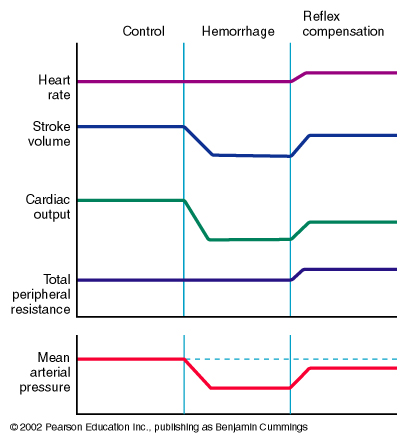 Control
Haemorrhage
Reflex
Compensation
Heart rate
Stroke volume
Cardiac output
Total peripheral resistance
Mean arterial blood pressure
Compensatory mechanisms during hypovolemic shock
Arterial baroreceptor reflex
↓ EDV
↓ CO
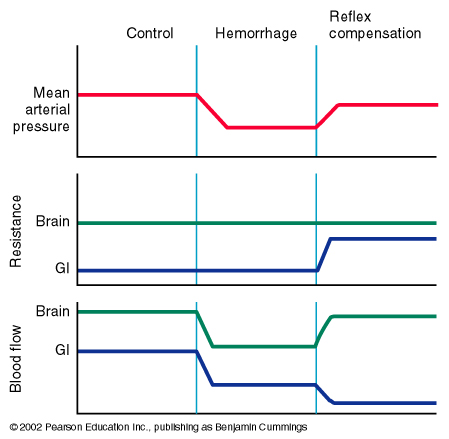 Control
Haemorrhage
Reflex
Compensation
Mean arterial blood pressure
Brain
Resistance
Gut
Brain
Blood Flow
Gut
Compensatory mechanisms during hypovolemic shock
Arterial baroreceptor reflex
This can
Become problematic.
Flow to the heart and brain is maintained; reductions in flow to other organs.
Endocrine and renal 
compensatory mechanisms during hypovolemic shock
These compensatory reactions are activated:

Within hours
From hours to days
Compensatory mechanisms during hypovolaemic shock
Endocrine and renal compensatory mechanisms
Release of hormones that initiate vasoconstriction.

Renal conservation of salt and water.

Stimulation of hematopoeisis by erythropoietin.
Compensatory mechanisms during hypovolaemic shock
Endocrine and renal compensatory mechanisms
Compensatory mechanisms during hypovolaemic shock
Endocrine and renal compensatory mechanisms
Compensatory mechanisms during hypovolaemic shock
Endocrine and renal compensatory mechanisms
Compensatory mechanisms during hypovolaemic shock
Endocrine and renal compensatory mechanisms
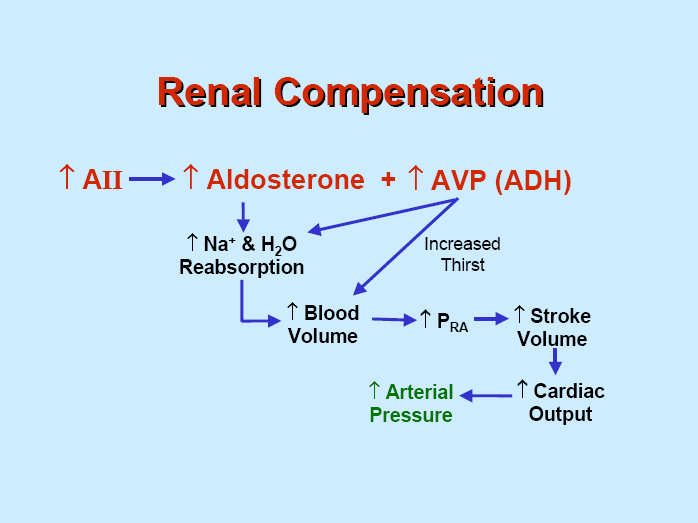 Other compensatory mechanisms during hypovolemic shock
These compensatory reactions are activated:

Within hours
From hours to days
Other compensatory mechanisms during hypovolemic shock
Responses activated within hours:
Increased movement of interstitial fluid into capillaries (capillary fluid shift).
Increased 2,3 DPG concentration in RBCs: This is important to help Hb deliver more O2 to the tissues (shift O2 dissociation curve to the right).

Responses activated within hours-days:
Restoration of circulatory plasma volume.  This takes 12-72 hrs after moderate hemorrhage.
Restoration of plasma proteins: this occurs in 2 stages:
Rapid entry of preformed albumin from extracellular stores.
Hepatic synthesis of proteins over 3-4 days.
Restoration of RBCs: this occurs in 2 stages:
Increase RBCs count in response to erythropoietin within 10 days.
Restoration of red cell mass within 4-8 weeks.
Summary of compensatory mechanisms in hypovolemic shock
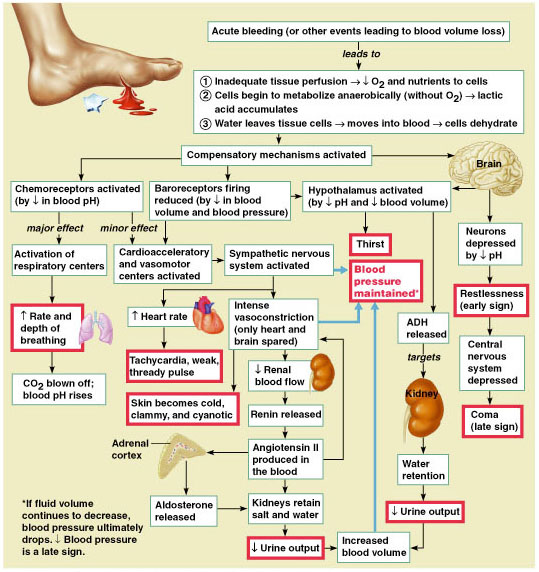 Irreversible stage of hypovolemic shock
In the irreversible stage of hypovolemic shock, a series of positive feed back mechanisms take place leading to further deterioration in cardiac output and MAP and more tissue hypoxia.
 
This depends on the amount of blood lost. When blood loss is excessive and not immediately replaced, and proper treatment is delayed, this stage is reached and the patient dies. 

In this stage, there is also failure of compensatory mechanisms.
Irreversible stage of hypovolemic shock
The severe vasoconstriction may itself become a complicating factor and initiate a vicious cycle.
Impaired coronary perfusion  cardiac ischemia  depression of cardiac function  further lowering of cardiac output.
Reduced blood flow to the vasomoter centers in the medulla depresses the activity of compensatory reflexes.
Prolonged renal ischemia  acute tubular necrosis  may lead to prolonged post-shock renal insufficiency.
Bowel ischemia  breakdown of the mucosal barrier. This may lead to entry of bacteria and toxins into the circulation.
Irreversible stage of hypovolemic shock
In the irreversible stage of hypovolemic shock, a number of positive feedback mechanisms lead to further drop in cardiac output and MAP.

Impaired coronary perfusion  cardiac ischemia  depression of cardiac function  further lowering of cardiac output.
Reduced blood flow to the vasomoter centers in the medulla  vasomotor failure  depression of the activity of compensatory reflexes  depression of cardiac function  further lowering of cardiac output.
Bowel ischemia  breakdown of the mucosal barrier. This may lead to entry of bacteria and toxins into the circulation  depression of cardiac function  further lowering of cardiac output.
Generalized cellular deterioration:
↓ Mitochondrial activity inside the cells →↓ in ATP.
↓ of cellular metabolism, especially glucose →↓ in ATP.
↓ in active transport of Na+ and K+ across the cell → Na+ accumulation inside the cell.
Rupture of many lysosomes.
Intended learning outcomes (ILOs)
After reviewing the PowerPoint presentation and the associated learning resources, the student should be able to:
Define shock and state the pathophysiological classification of shock.
Describe the pathways leading to shock and decreased tissue perfusion. 
Discuss the stages of a hypovolemic shock.
Explain how stage III hypovolemic shock might result in major organs failure.
Discuss the different compensatory mechanisms during a hypovolemic shock.
Describe the positive feedback mechanisms in the irreversible stage of a hypovolemic shock.
Thank You